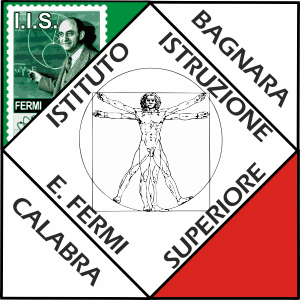 ISTITUTO D’ISTRUZIONE SUPERIORE ‘E. FERMI’ di Bagnara Calabra
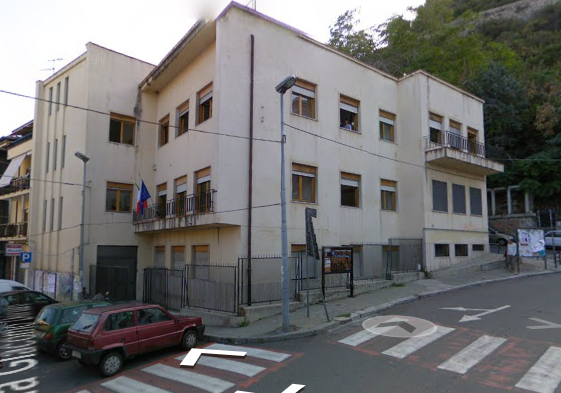 ISTITUTO TECNICO INDUSTRIALE
on line
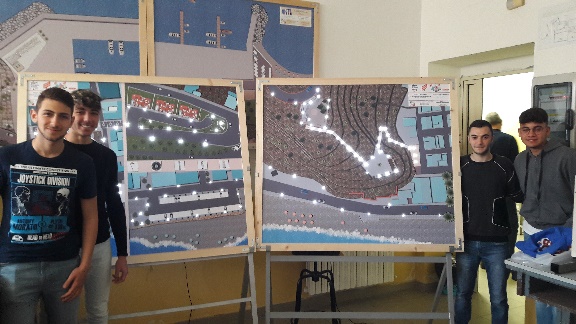 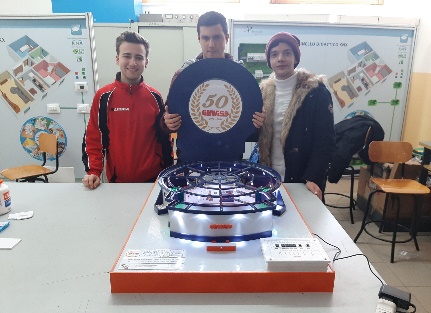 MICRO
STAGE
Elettrotecnica ed Elettronica
Orientamento
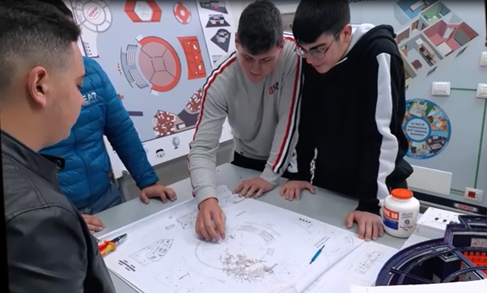 21 GENNAIO 2021 
ore 16:00/17:00
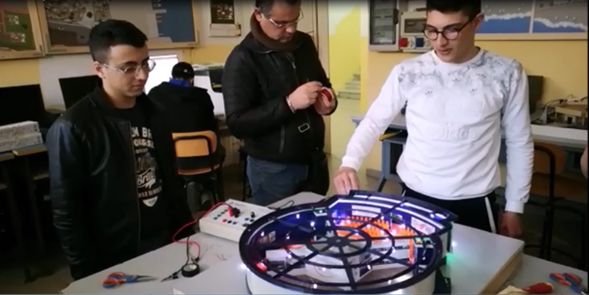 https://meet.google.com/rxh-pzgw-kud
VI ASPETTIAMO.